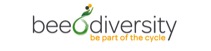 Colloque : « Qui fait quoi pour les abeilles? »
Evaluation et amélioration de l’environnement des pollinisateurs
Evaluatie en verbetering van de omgeving voor de bijen
dr. Bach Kim Nguyen
dr. Laurian Parmentier
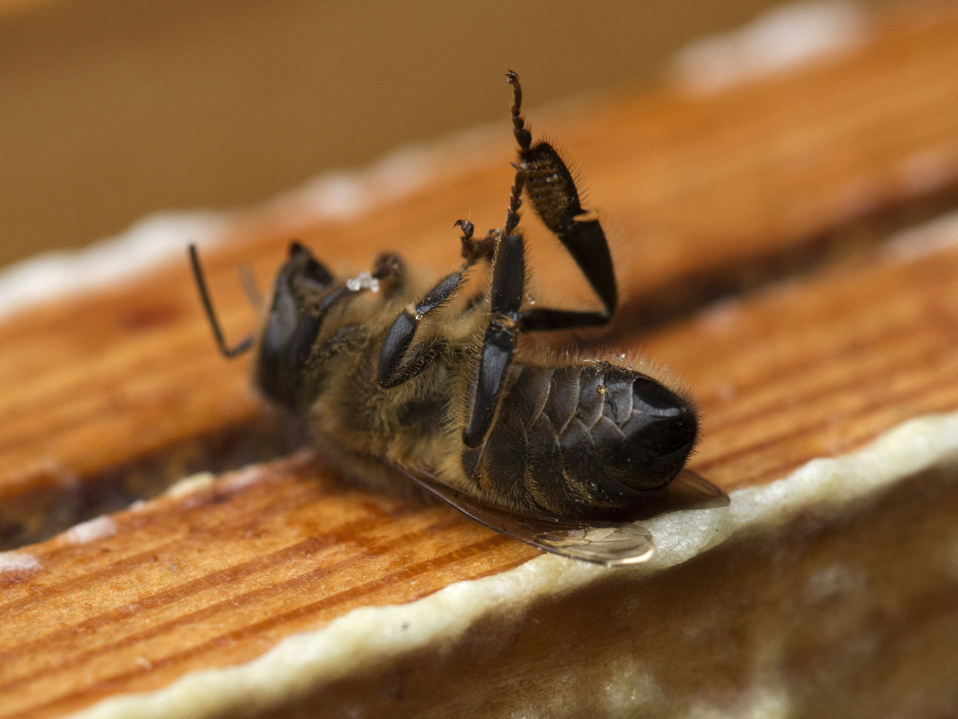 L’ORIGINE
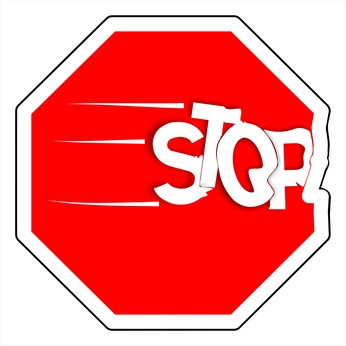 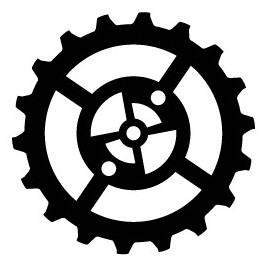 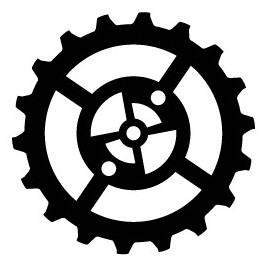 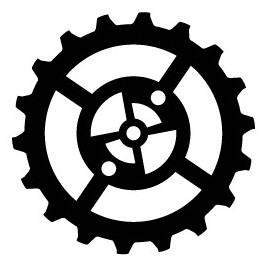 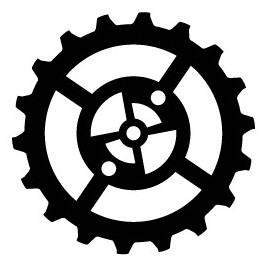 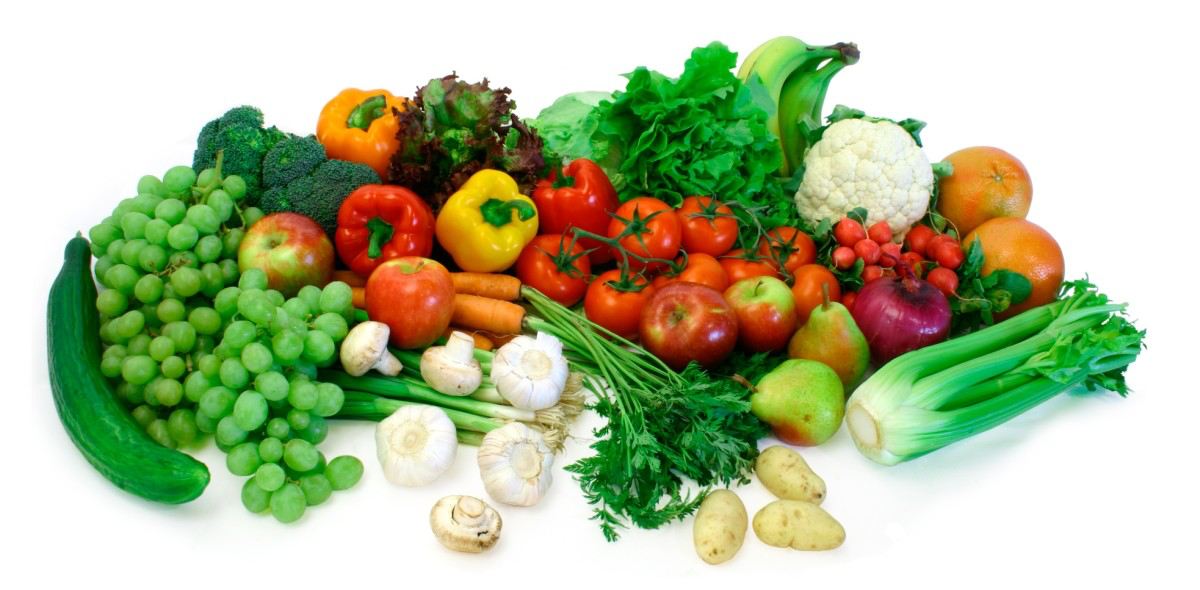 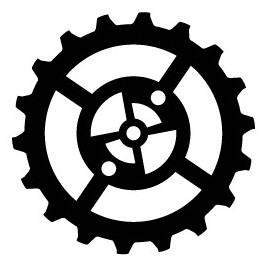 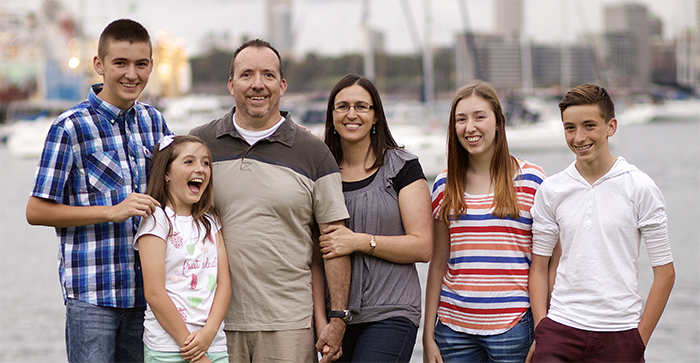 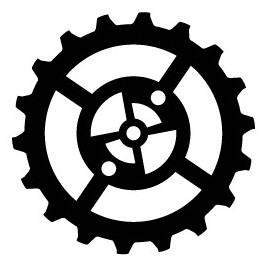 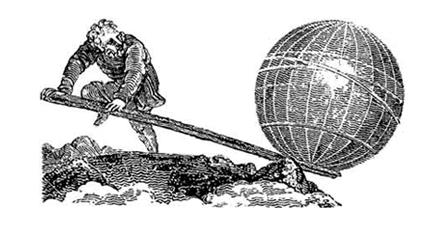 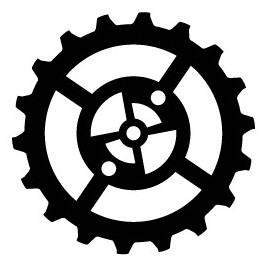 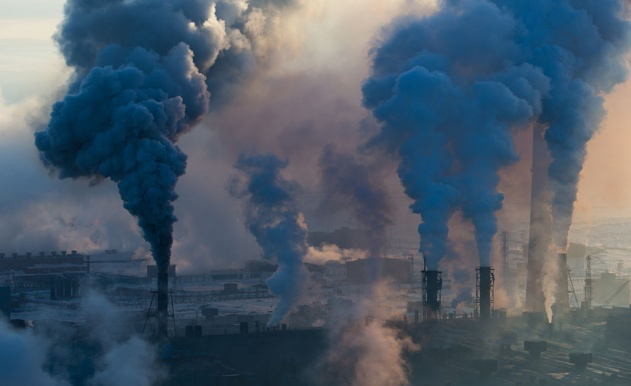 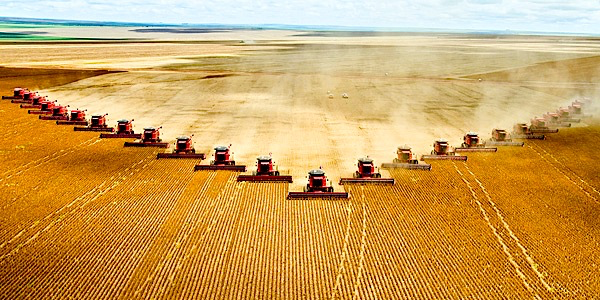 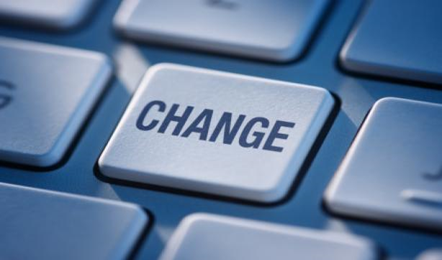 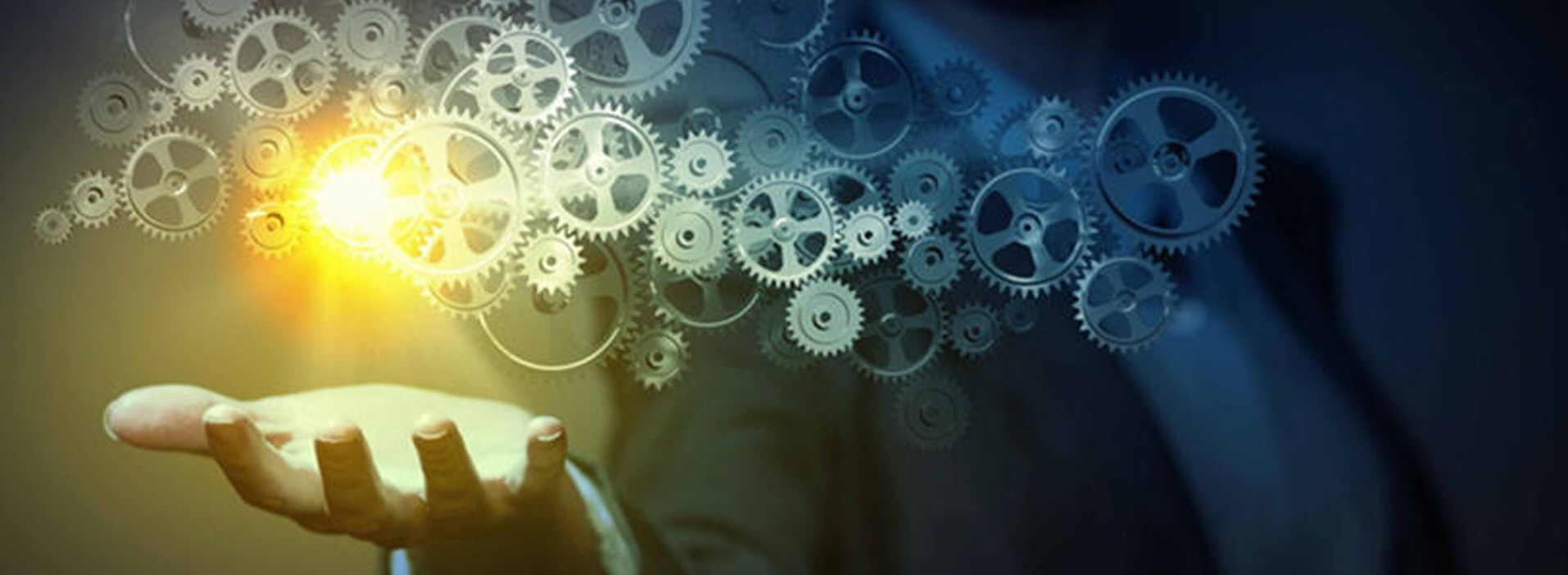 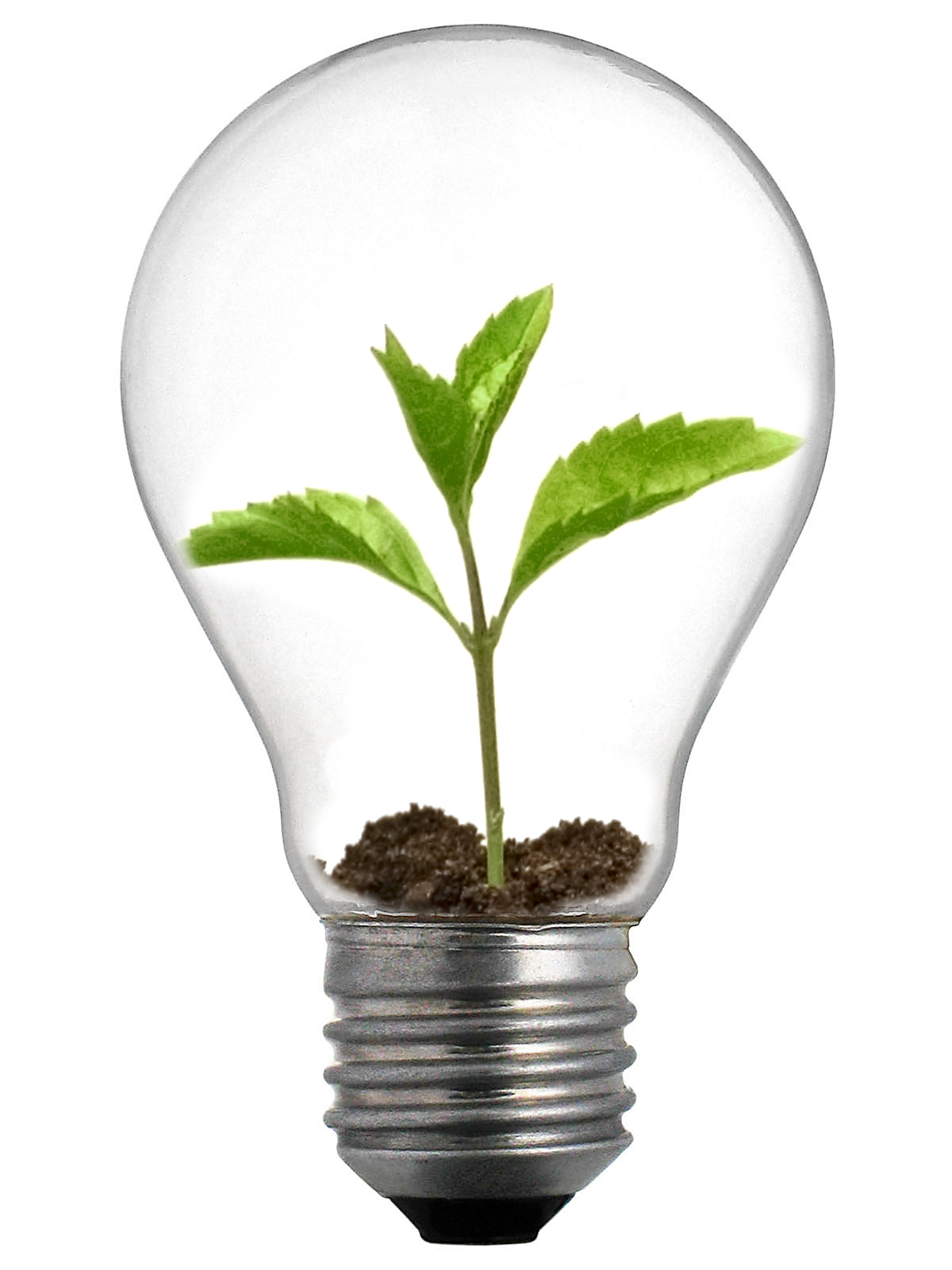 Innovation
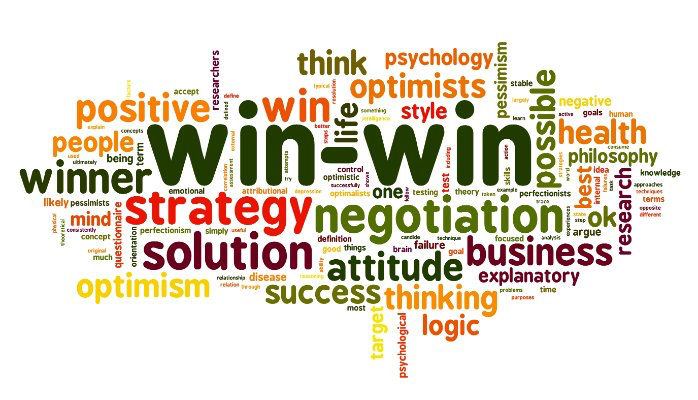 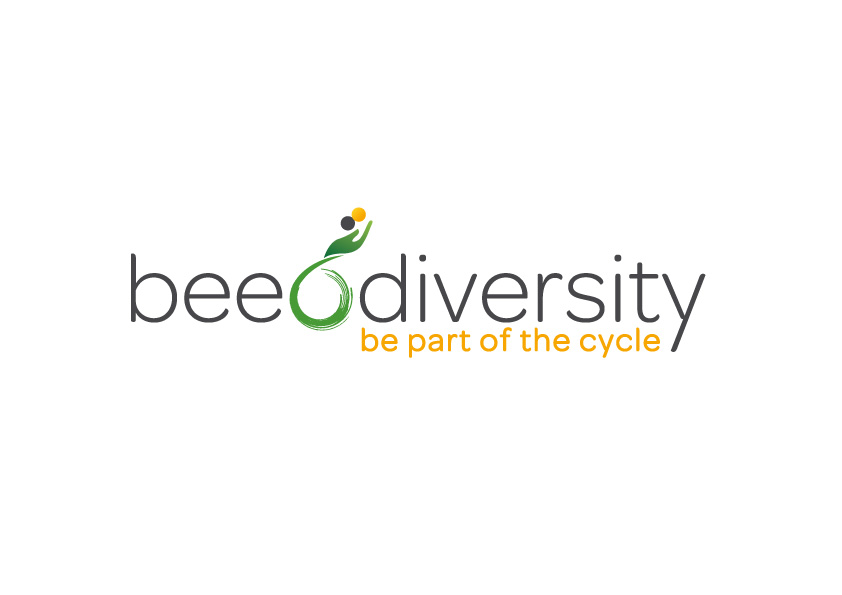 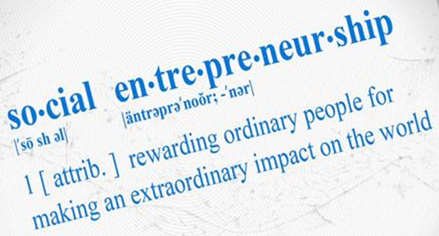 Création de Valeur
Economique
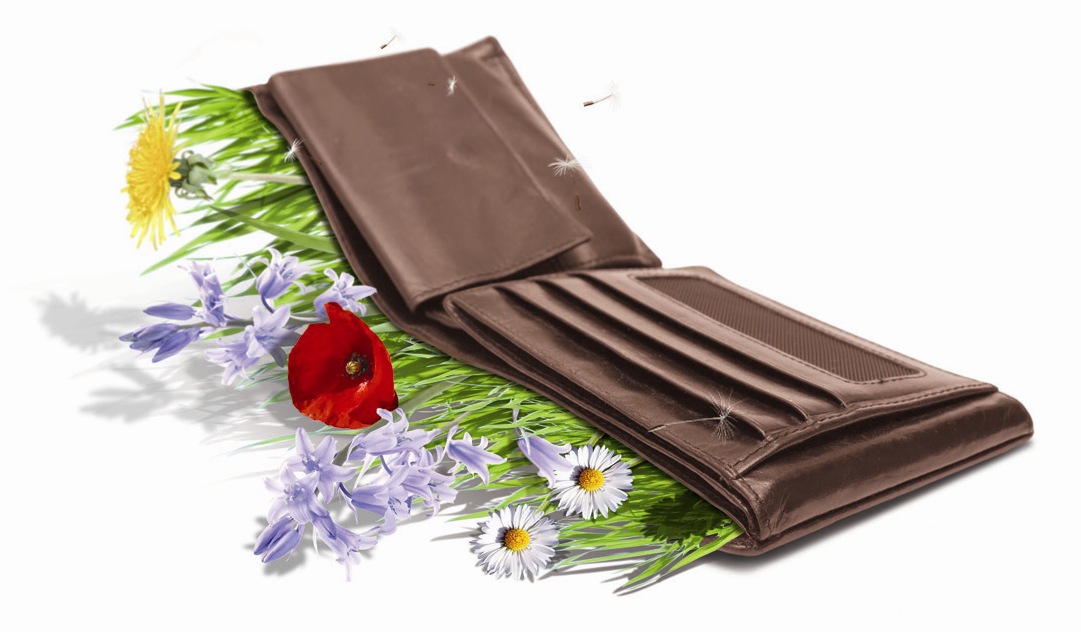 Environnementale
Sociale
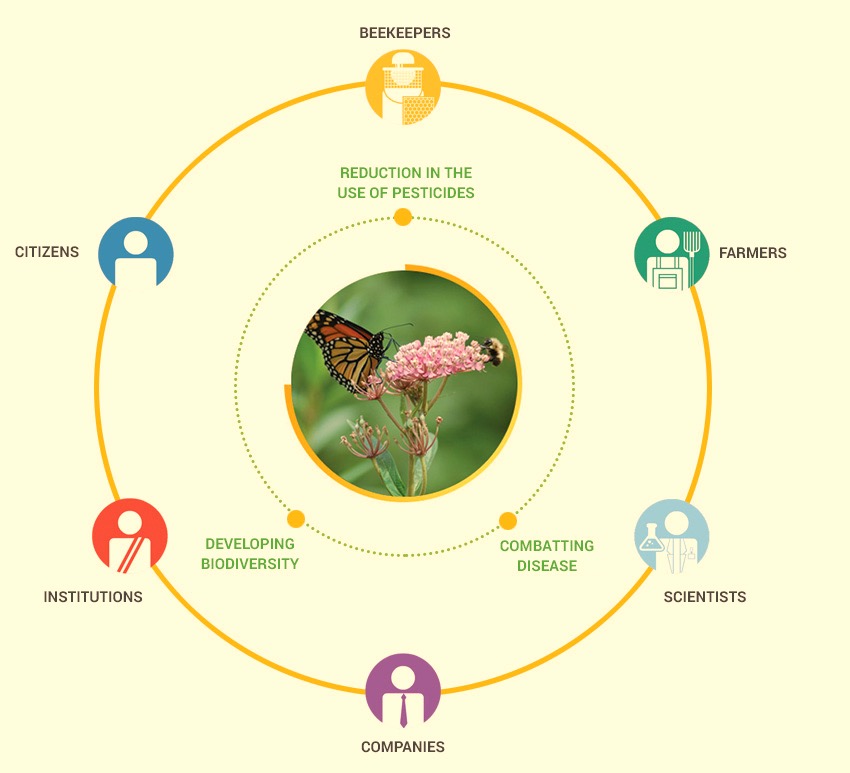 LE CONSTAT
APICULTEURS
REDUIRE 
LA POLLUTION
CITOYENS
AGRICULTEURS
DEVELOPPER 
LA BIODIVERSITE
COMBATTRE 
LES MALADIES
INSTITUTIONS
SCIENTIFIQUES
ENTREPRISES
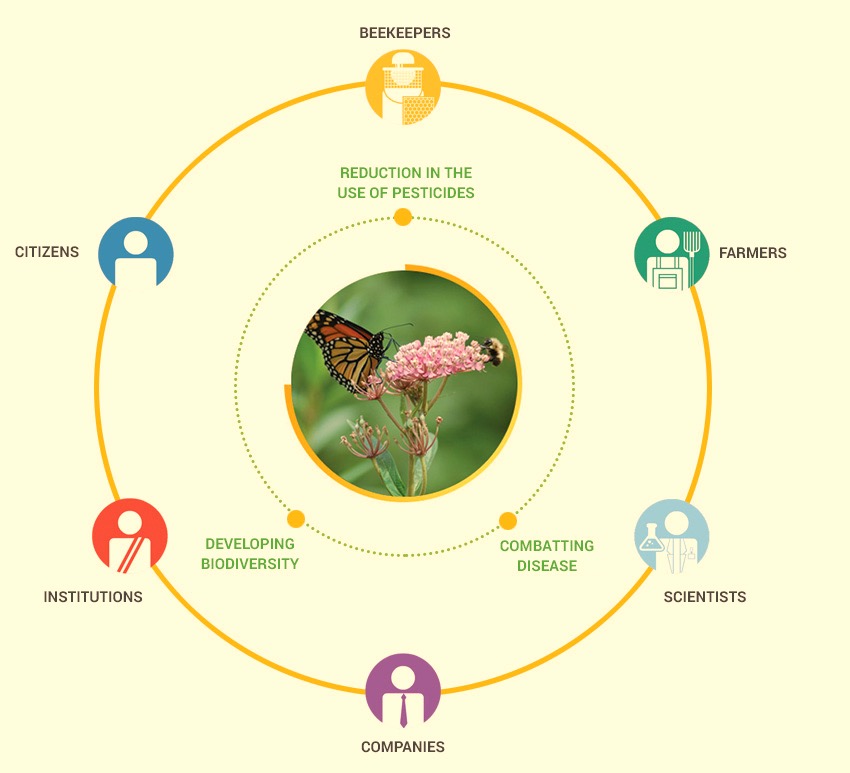 LE CONSTAT
APICULTEURS
REDUIRE 
LA POLLUTION
CITOYENS
AGRICULTEURS
DEVELOPPER 
LA BIODIVERSITE
COMBATTRE 
LES MALADIES
INSTITUTIONS
SCIENTIFIQUES
ENTREPRISES
Pour un changement global
BeeOdiversity a créé une communauté d’acteurs qui vise à:
Développer et préserver la biodiversité;
Réduire l’utilisation de pesticides et la pollution;
Lutter contre les maladies qui affectent les abeilles.



BeeOdiversity implique chaque acteur:
Particuliers: biodiversité dans votre jardin
Apiculteurs: transfert du knowledge
Agriculteurs: programme de réduction de pesticides
Scientifiques: R&D
Institutions: organisation d’évènements majeurs
Sociétés & commerces: projets
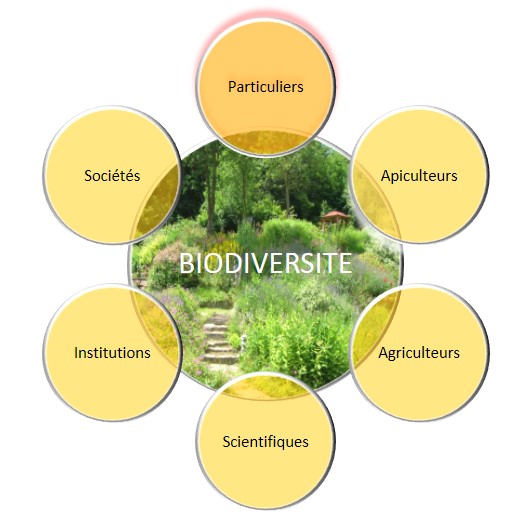 L’EQUIPE
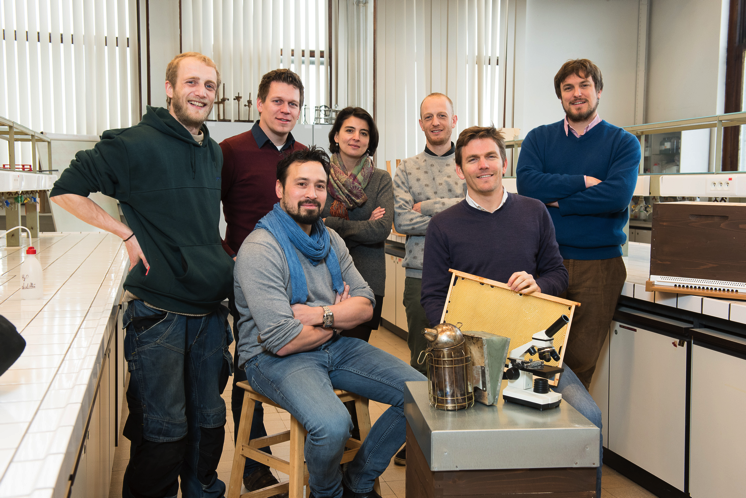 9 personnes et de nombreux partenaires
STRATEGIE
SENSIBILISATION
ACTION
INFORMATION
METHODE
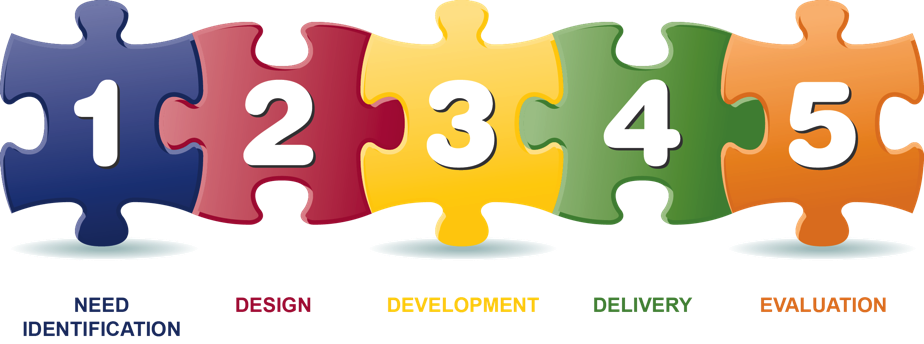 PERENNISER
MESURER
L’IMPACT
ANALYSER
CIBLER
PERENNISER
SOLUTIONNER
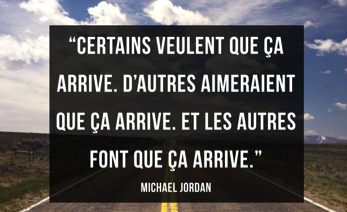 BEEOMONITORING: COMMENT ?
COLLABORATION OU PLACEMENT
COMPARAISON
AGRICOLE
URBAIN
INDUSTRIEL
FORESTIER
ETC.
ECHANTILLONNAGE
4 MILLIARDS DE PRELEVEMENTS PAR AN
ANALYSES DE 
LABORATOIRE
INDICATEUR ABEILLE DOMESTIQUE
POLLUTION
PATHOLOGIES
CARENCES
TYPE DE PLANTES
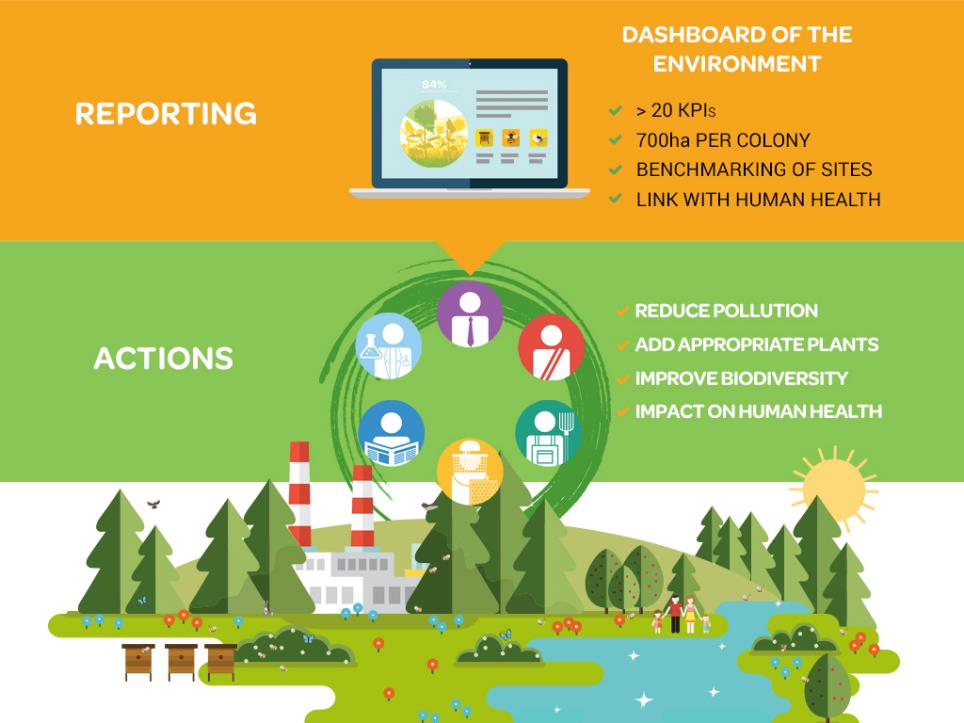 TABLEAU DE BORD

> 20 KPIs
700 ha
COMPARAISON DE SITE
LIEN AVEC LA SANTE HUMAINE
INTERPRETER ET CIBLER
REDUIRE LA POLLUTION
SEMIS APPROPRIES
AUGMENTER LA BIODIVERSITE
AMELIORER LE BIEN-ETRE HUMAIN
SOLUTIONNER ET PERENNISER
LES RESULTATS
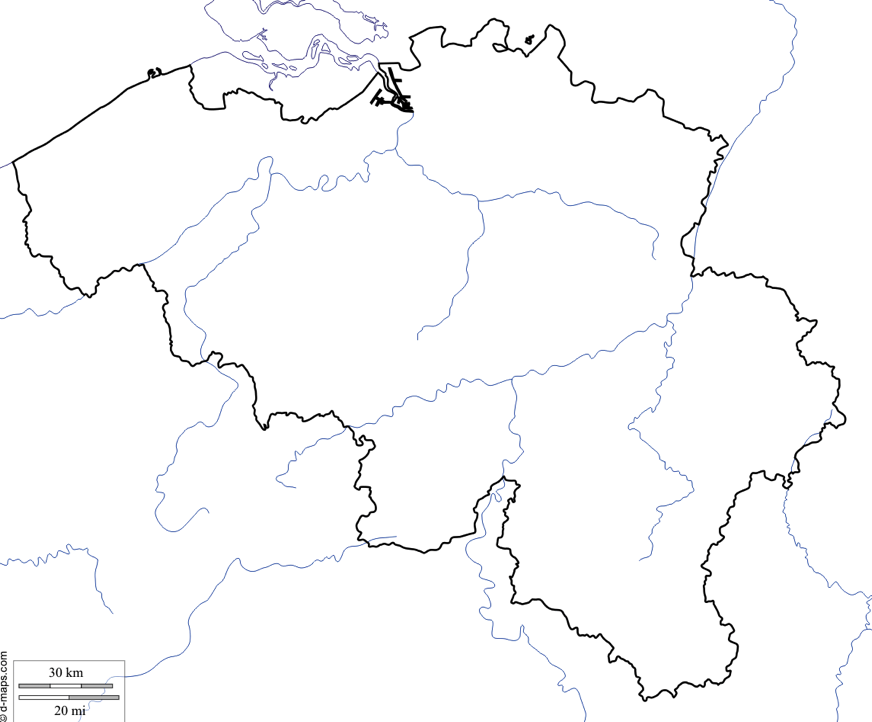 Plus de 60 projets avec:

Monitoring de l’environnement
Conseils sur les mesures à prendre
Plantations ou autres mesures
Travail avec les parties prenantes pour réduire la présence de pollution
Sensibilisation

Plantations et/ou actions en faveur des pollinisateurs dans plus de 60% des projets initiés après 1 an de projet
Zones de projets
Plantations ou Actions
LES RESULTATS
Resultaten 2015-2016
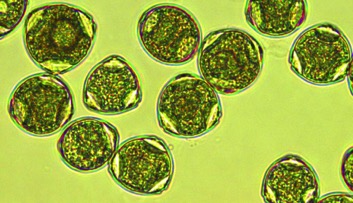 Plantendiversiteit
Daucus carota
Hesperis matronalis
Echium vulgare
Scabiosa columbaria
Knautia arvensis
Centaurea cyanus
Lotus corniculatus
Stachys officinalis
Oenothera biennis
Silene latifolia alba
Echinops sphaerocephalus
Galium verum
Achillea millefolium
Verbascum nigrum
Potentilla recta
Galium mollugo
Clinopodium vulgare
Prunella vulgaris
Reseda lutea
Echium vulgare
Hypericum perforatum
Papaver dubium
Agrostemma githago
Glebionis segetum
Lotus corniculatus 
Trifolium pratense
Salvia pratensis
Malva moschata
Silene vulgaris
Digitalis purpurea
Leontodon hispidus
Cichorium intybus
Reseda luteola
Echium vulgare
Verbascum lychnitis
Dipsacus fullonum
Consolida regalis
Centaurea cyanus
Centaurea thuillieri
Leucanthemum vulgare
Silene latifolia alba 
Origanum vulgare
Campanula rapunculoides
Foeniculum vulgare
Coriandrum sativum
Tragopogon pratensis
Geranium pyrenaicum
Achillea millefolium
Céréale d’été 
Papaver rhoeas
Borago officinalis
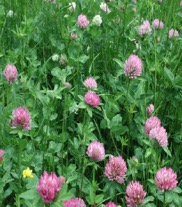 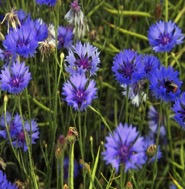 Trifolium pratense
= Red clover
Good for
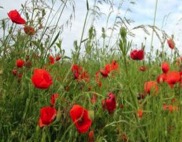 LES RESULTATS
Aanplantingen project Knokke – monitoring bijen
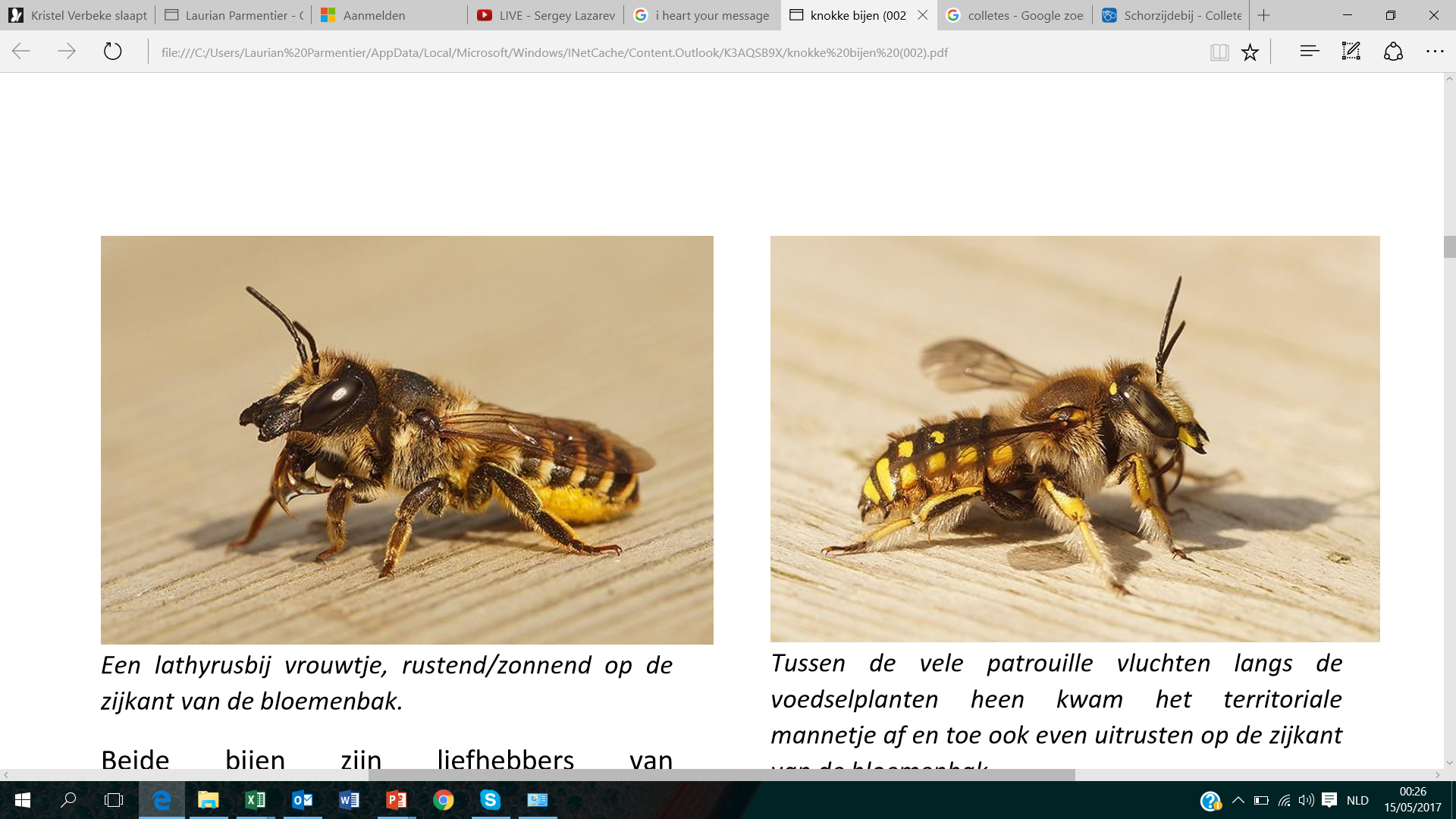 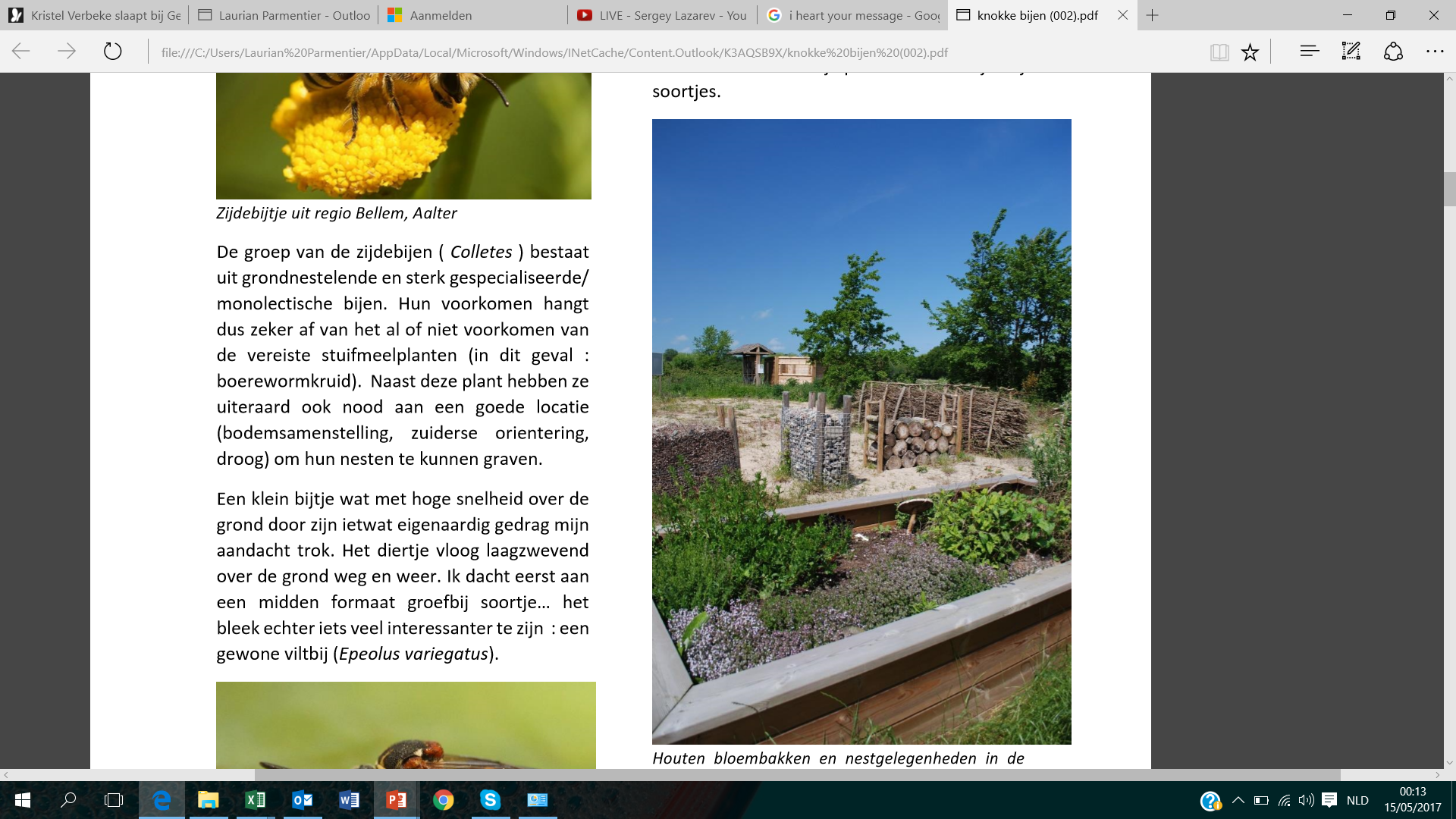 Lathyrusbij (Megachile ericetorum) – Zeldzaam!
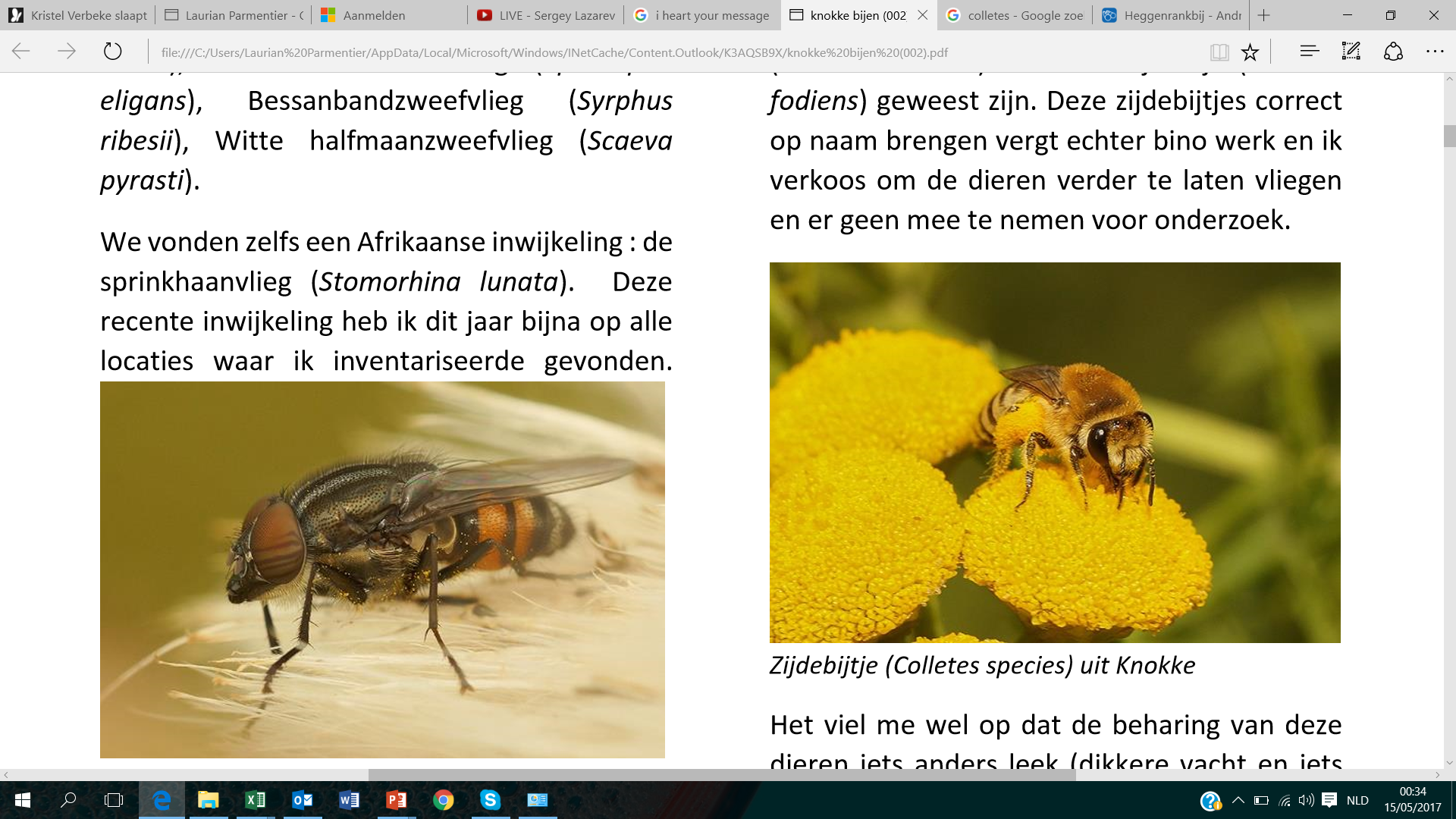 Duinzijdebij (Colletes fodiens) – Zeldzaam!
Houten bloembakken en nestgelegenheden


( foto’s © Kris Struyf, Natuurpunt)
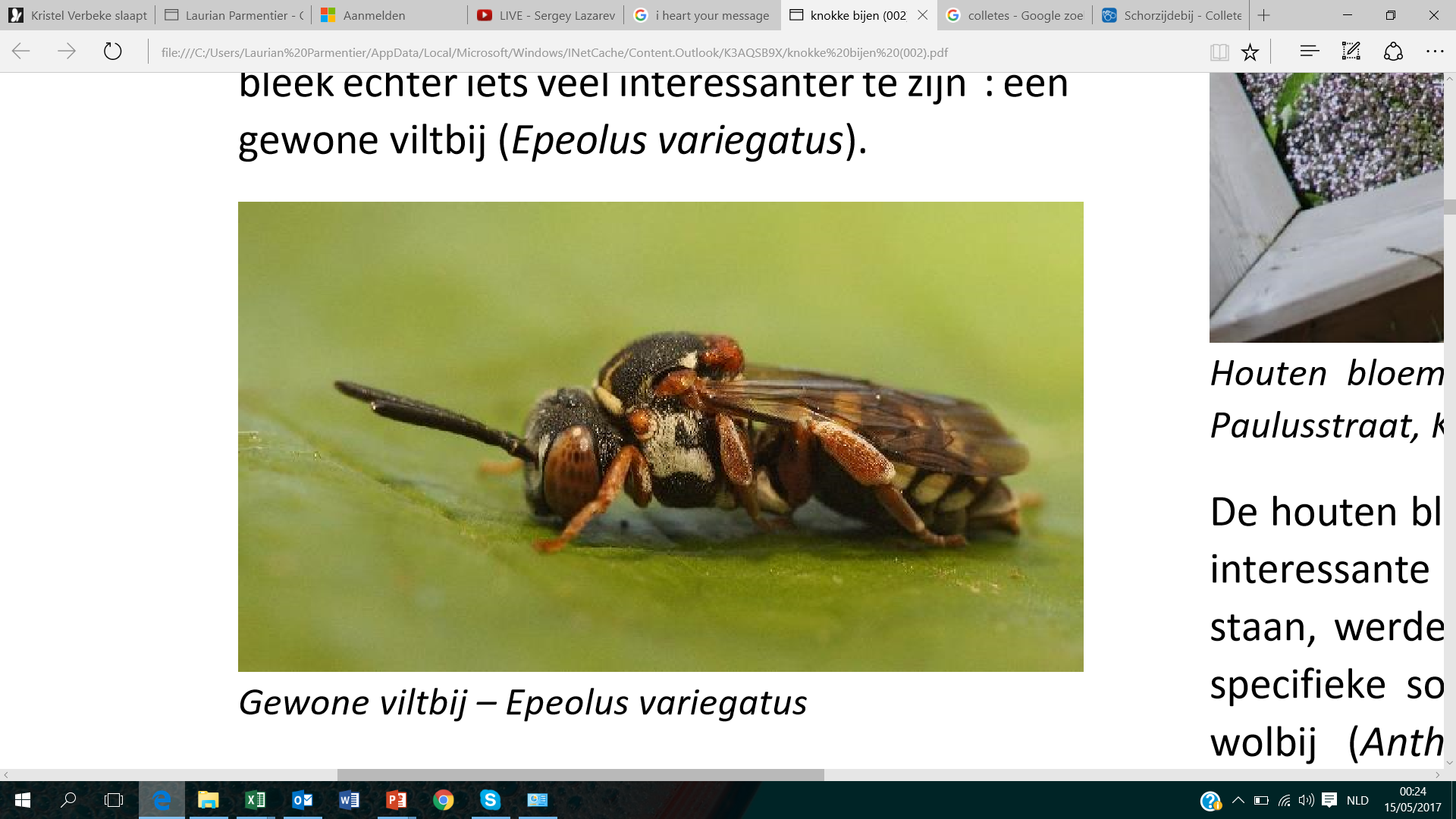 Gewone viltbij  (Epeolus variegatus)
LES RESULTATS
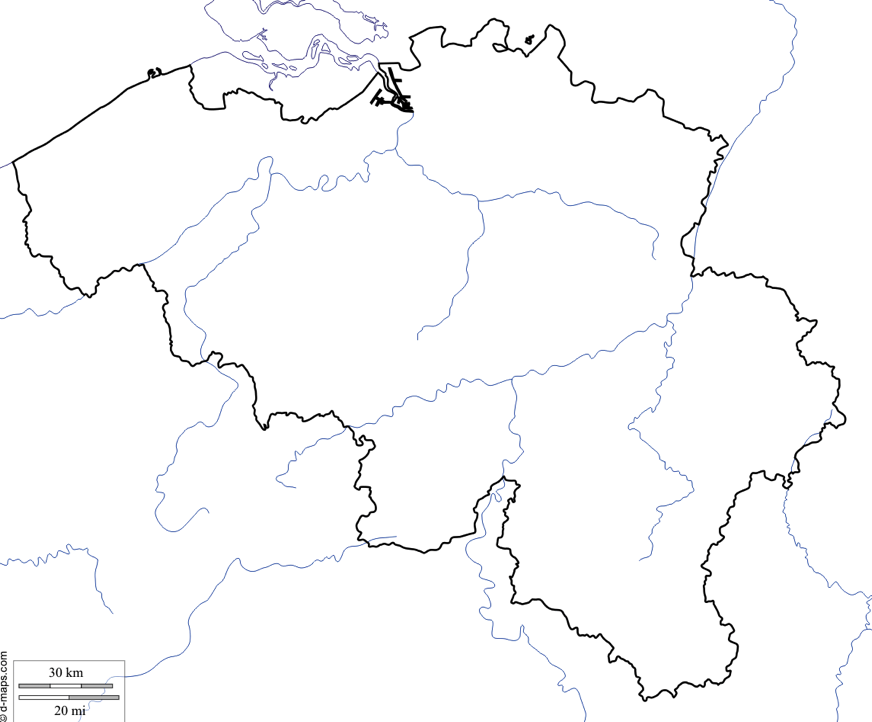 Projets
Distribution et plantation de plus de 20.000 sachets de graines
Plantations ou Actions
LES RESULTATS
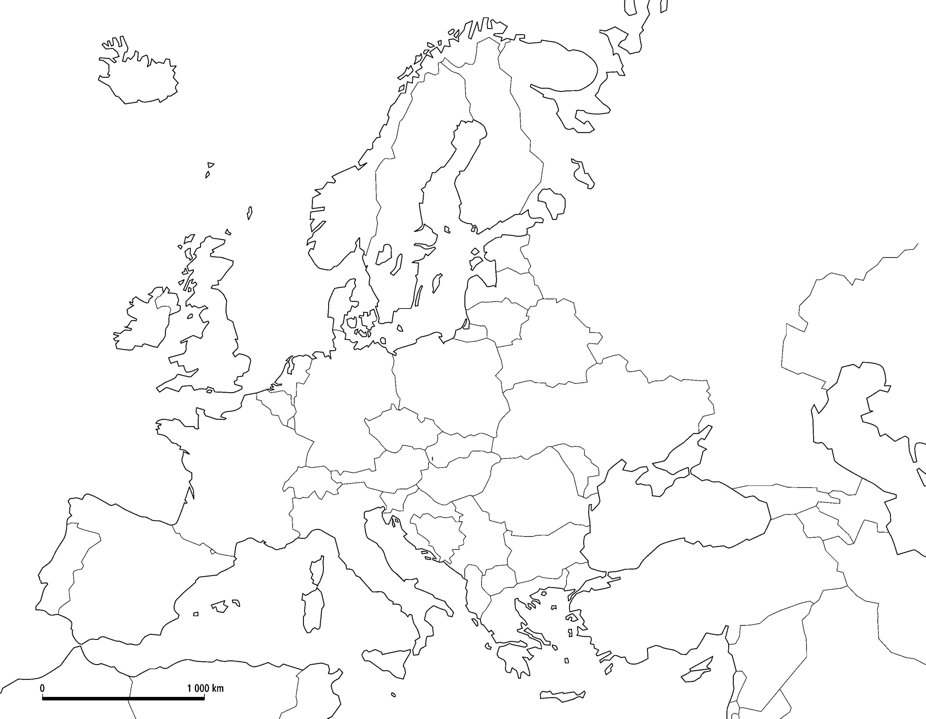 Actions en Belgique, France et Grande-Bretagne. Développement en Hollande et en Roumanie

Plus de 50.000ha monitorés
LES RESULTATS
Plus de 170 espèces de plantes identifiées en 2016
Plus de 50 pesticides détectés en 2016 dont 7 interdits
Exemples:
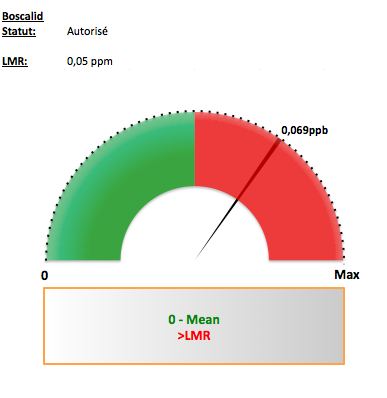 0,069 ppm
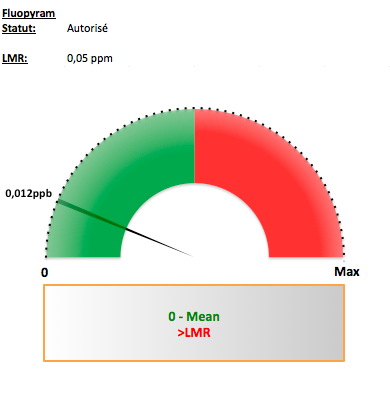 0,012 ppm
Pour un changement global
Apiculteurs
Monitoring des pertes de colonies d’abeilles en Belgique 
Elevage et donation de colonies d’abeilles à des ruchers écoles 
Formations en partenariat avec des écoles apicoles + vétérinaires 
Conférences (50taines)

Agriculteurs
Programme de réduction de l’utilisation de pesticides Workshops avec les agriculteurs pour une agriculture durable (Wallonie et Flandre)

Institutions et administrations publiques
Comités scientifiques (ex: AFSCA, SPF, ANSES (Fr), Bee informed partnership (USA), Coloss (Int),…)
BeeWeek (Parlement Européen): information scientifique et actions politiques
Journée Internationale de la Biodiversité (Programme des Nations Unies pour l’Environnement): information & collaboration
Bruxelles en Transition: place de la biodiversité en ville
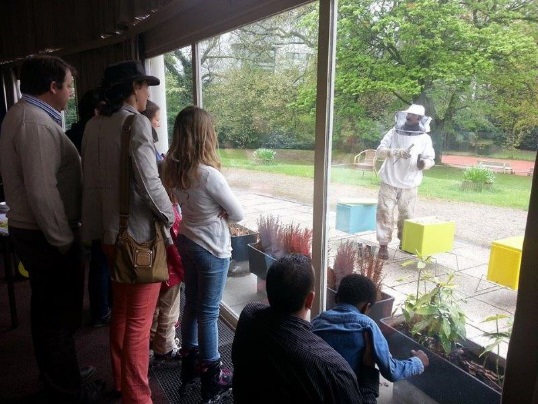 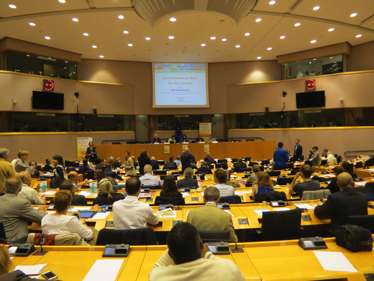 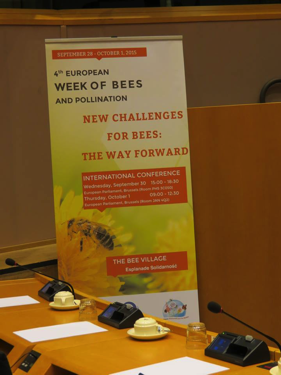 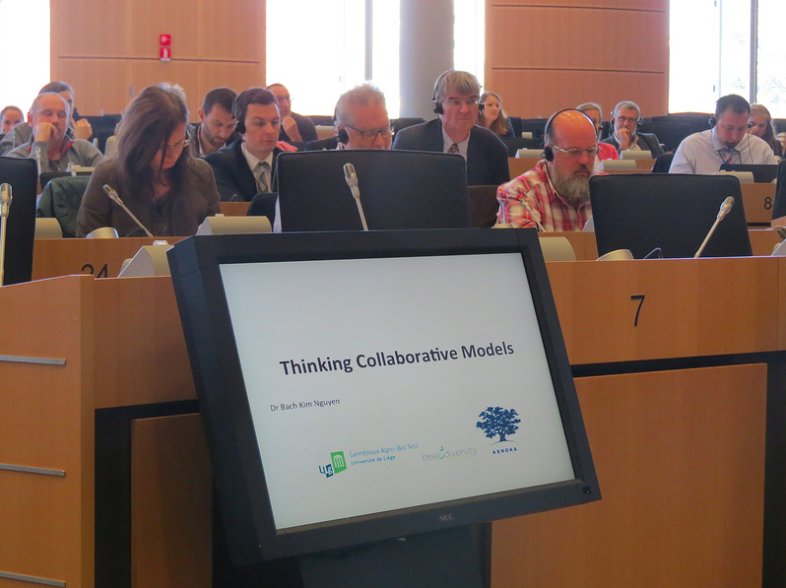 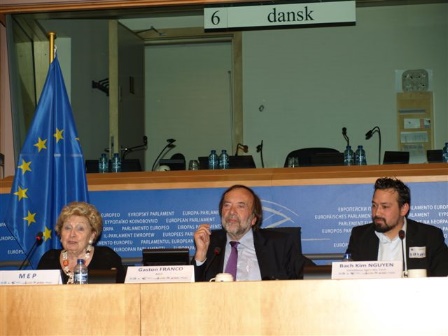 Pour un changement global
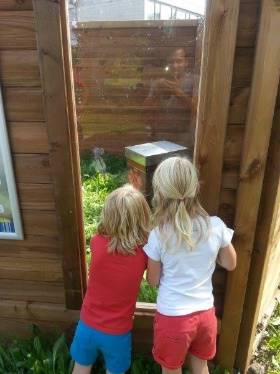 Citoyens
Accueil d’écoles et d’enfants du juge 
Projets de sensibilisation
Plantations et zones préservées
Partenariat avec un Atelier Protégé

Sociétés (plus de 50.000 ha avec surveillance environnementale)
Sensibilisation et implication environnementale de la société et du personnel
Projets à impact positif (plantations ou réduction des pesticides dans plus de 60% des cas)

Scientifique
Etudes de l’environnement
Cohabitation abeilles domestiques et sauvages
Collaboration avec des réserves naturelles
Expertises et R & D avec l’Université de Liège
Nombreux étudiants
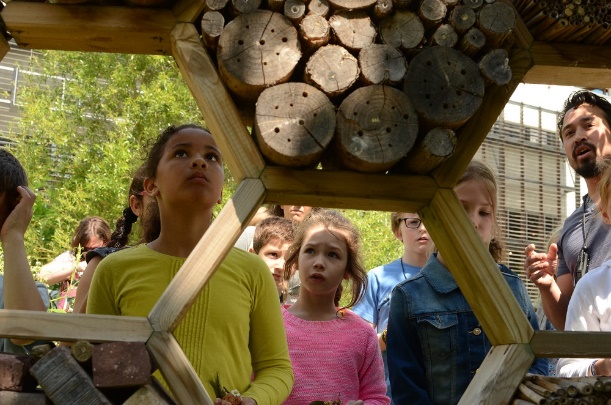 Verschillende onderzoeksprojecten zijn lopende en voorzien

Studie over de impact van gerealiseerde aanplantingen ten aanzien van de pollinator diverseit
Studie over de samenleving tussen wilde bijen en gedomesticeerde bijen op de bestudeerde sites
Studie over de kwaliteit van de voedselbronnen voor de pollinatoren in functie van de omgeving (urbaan, landbouw, industrieel en natuurlijk)
Studie van de polluenten in functie van de omgeving (urbaan, landbouw, industrieel en natuurlijk) 
Ontwikkeling van een duurzaam economisch model door middel van samenwerking met steekhouders: WIN-WIN
Pour un changement global
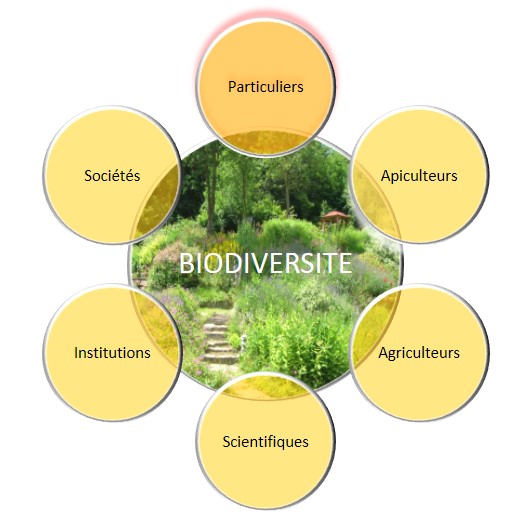 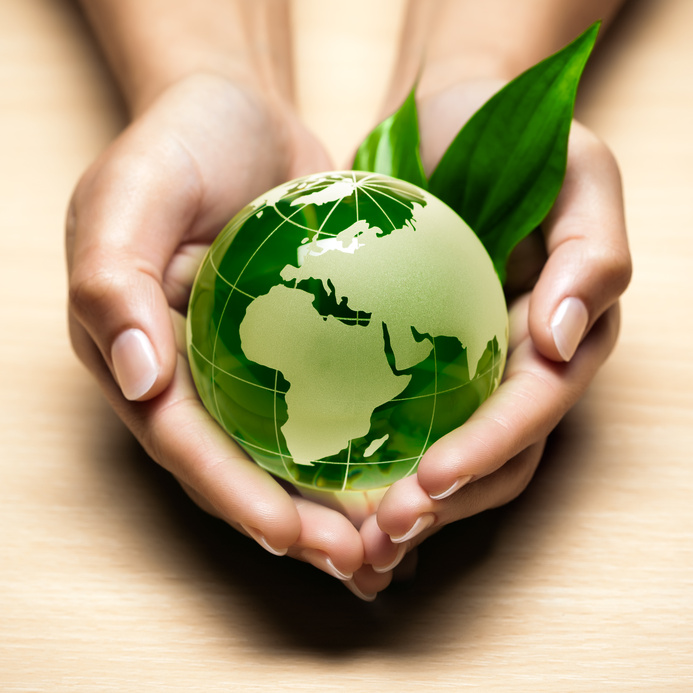 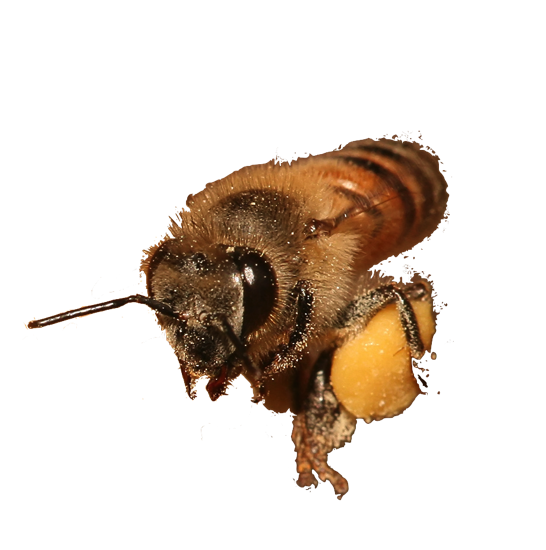 MERCI
Elles vous remercient d’avance
Contacts:

Bach Kim Nguyen
Tel: +32 (0)498.13.15.69
Kim.nguyen@beeodiversity.com

Laurian Parmentier
Tel: +32 (0)468.26.66.04
Laurian.parmentier@beeodiversity.com
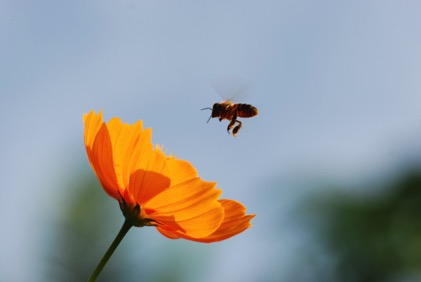